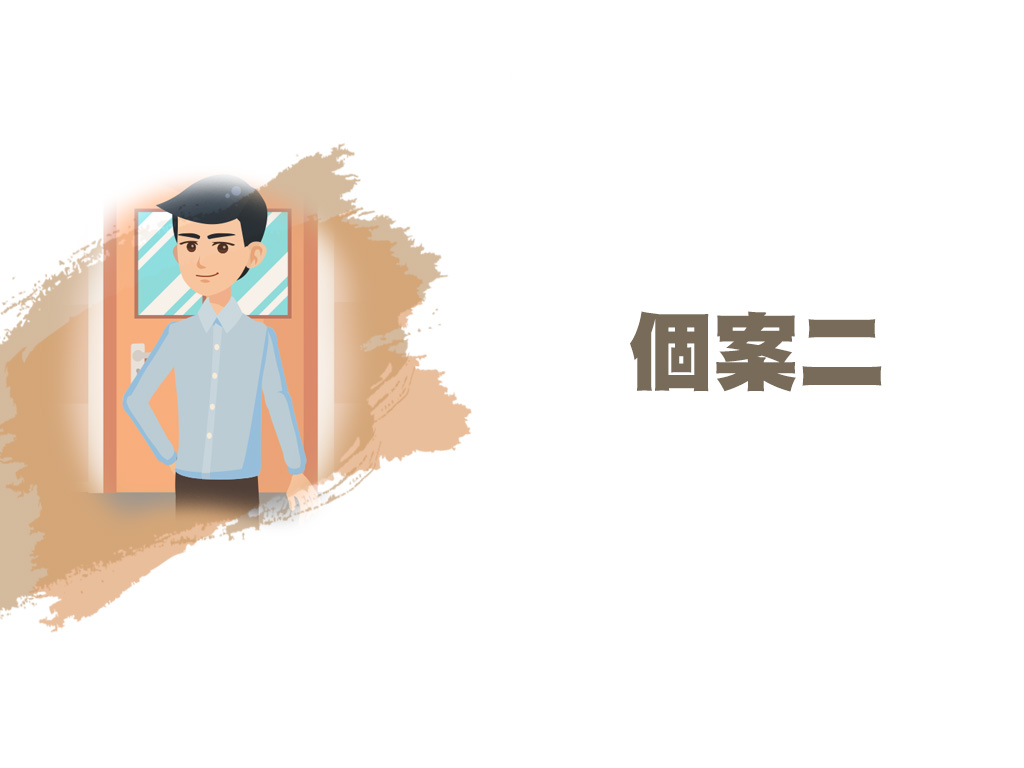 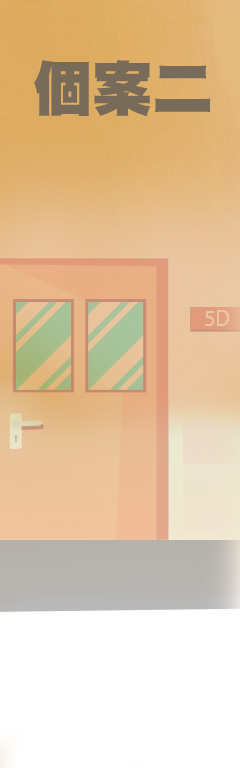 在學校裡，教師往往會透過班級經營建立師生、生生關係，當中包括訂立班規、組織班會、籌辦活動等策略……
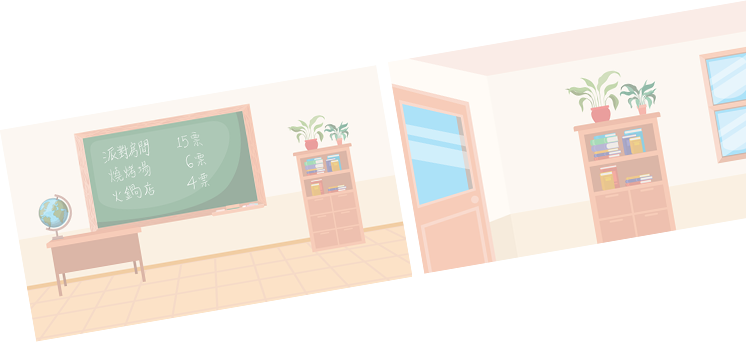 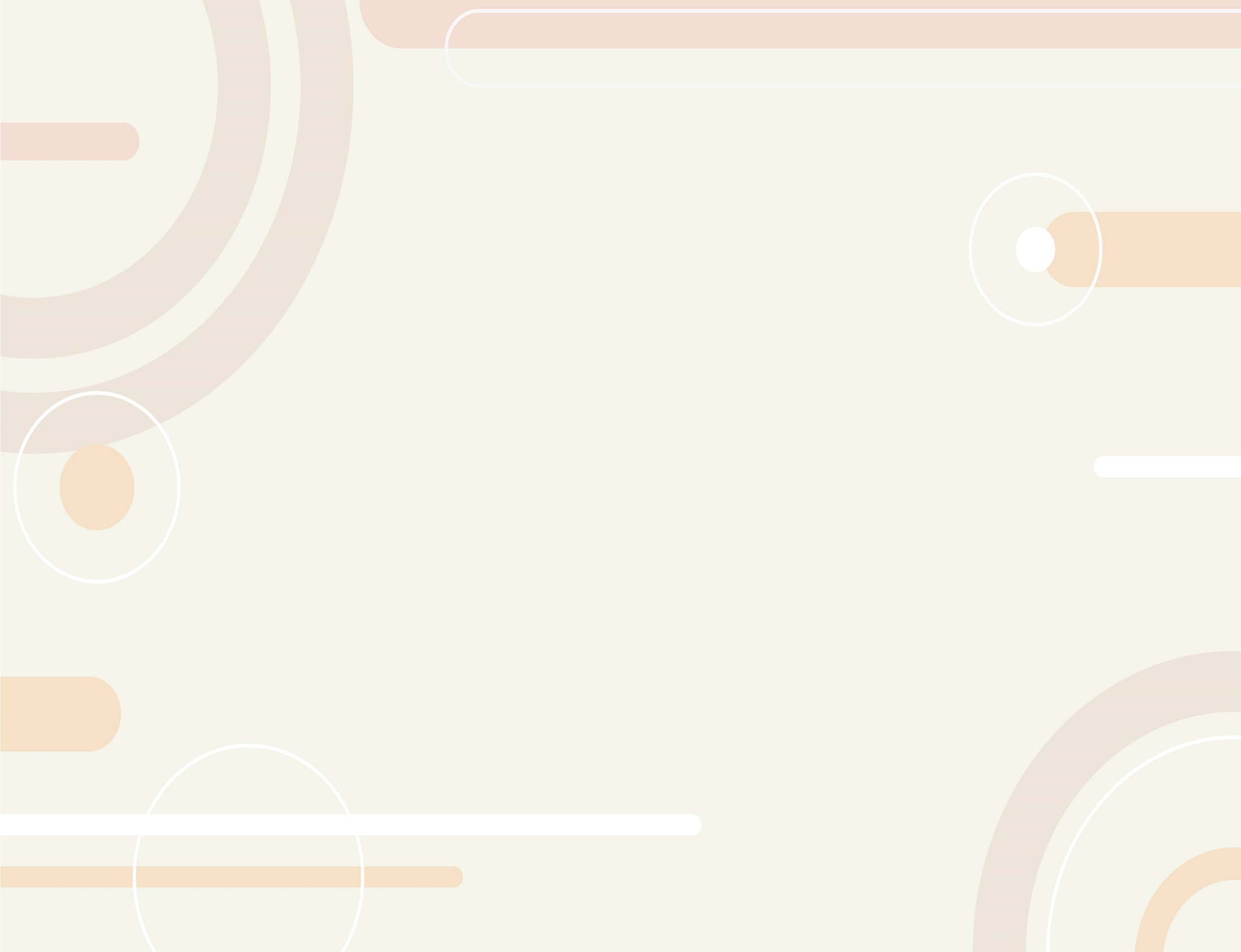 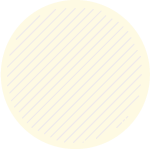 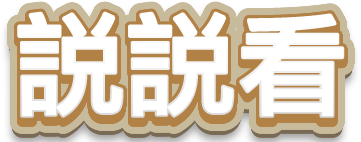 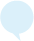 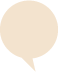 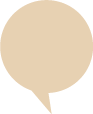 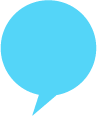 分享一次帶領或組織班會活動的深刻經歷，以及當中的體會。
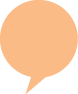 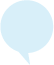 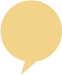 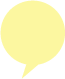 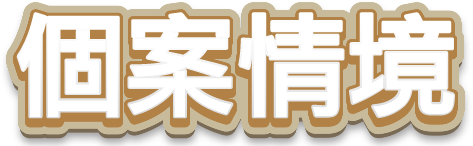 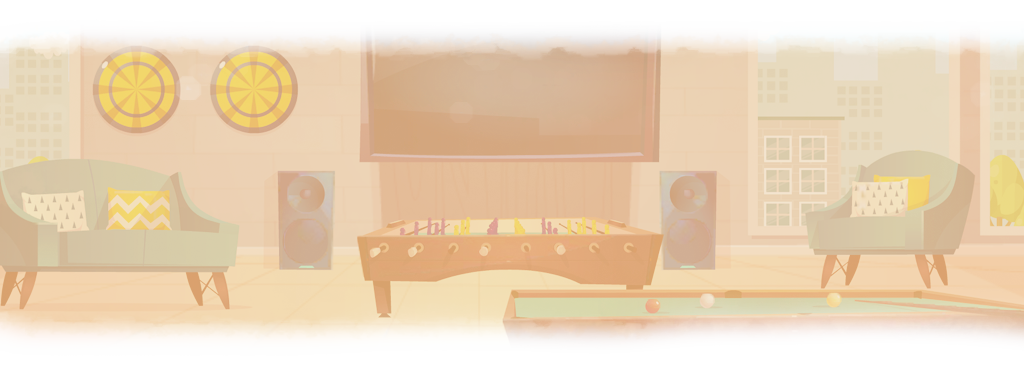 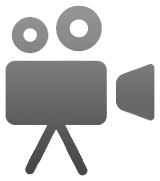 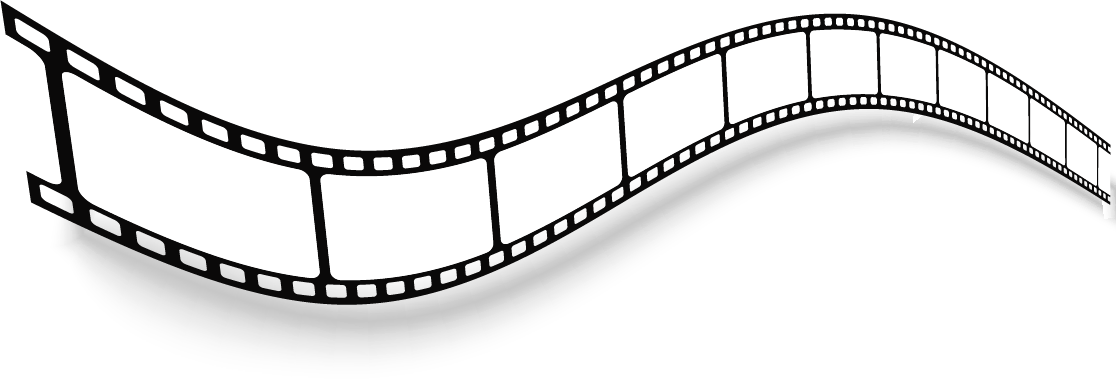 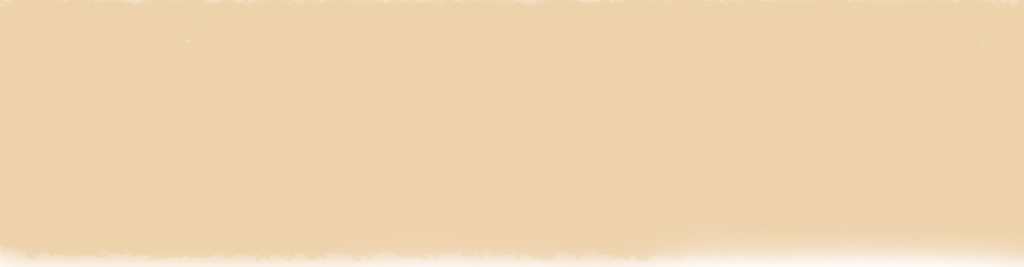 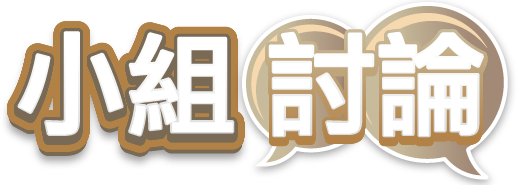 你贊成張老師安排是次的班會活動嗎？為甚麼？就個案中的師生及生生互動方式，你有何看法？
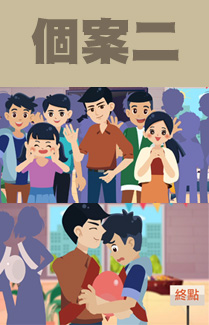 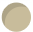 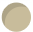 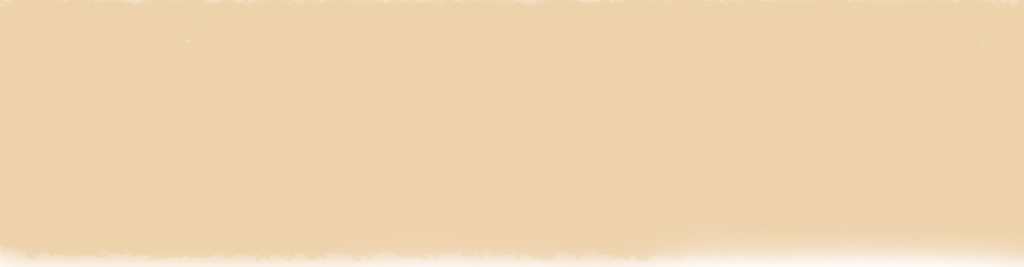 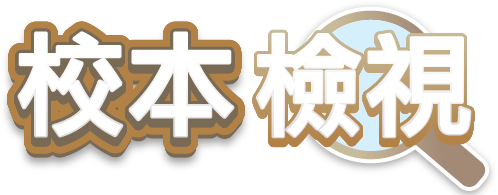 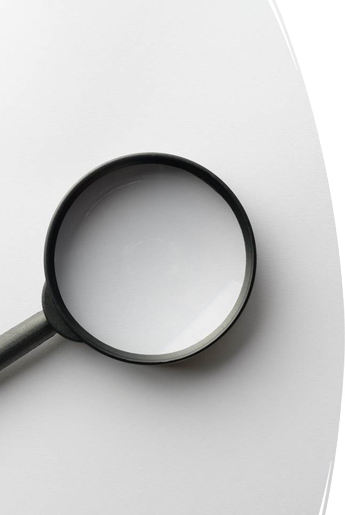 如何透過學校活動促進師生關係？ 
按學校指引，教師在帶領活動時須注意……
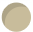 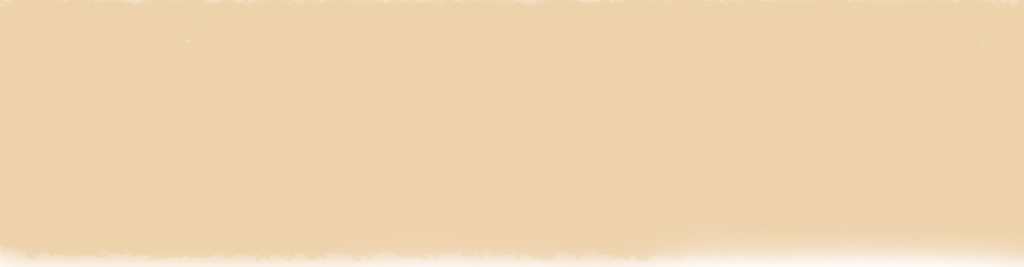 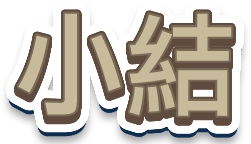 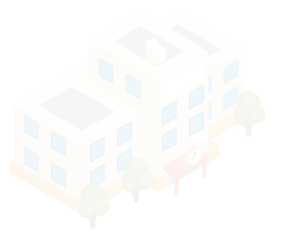 克盡本職、嚴而有愛
懂得拿捏分寸，建立正面、融洽、互信的師生關係
秉持專業操守，培育學生具備良好品格及態度
避免與學生有不恰當的身體接觸
致力維護教師專業，保障學生福祉
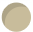 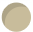 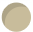 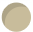